LECCIÓN 9
EL NACIMIENTO DE
UNA MISIONERA
LECCIÓN DE REPASO
Jesús y la Mujer Samaritana
DOMINGO
LUNES
MARTES
MIERCOLES
JUEVES
JESÚS EMPIEZA A REVELAR SU IDENTIDAD
JESÚS SE REVELA COMO EL SALVADOR
UNA CLASE DE AGUA DIFERENTE
JESÚS EN SICAR
AGUA VIVA
Ofrenda del Primer Sábado
Sábado, 1 de marzo de 2025
Centro Educativo “Niños con Carácter” en Rumanía
El centro educativo “Niños con carácter” se fundó en 2019 en
Fagaras, una ciudad de montaña en Rumanía. Aquí se desarrollan
maravillosamente niños de entre 2 y 5 años. Además de actividades
específicas para cada edad, aprenden sobre historias bíblicas, a
orar, a cantar y a hacer de Dios su amigo. A pesar de su corta edad,
entienden que Dios tiene el control y aprenden a pedirle ayuda con
sus problemas. Su carácter se forja día a día. Por la gracia de Dios,
podemos ver notables transformaciones en la vida de estos niños.
Para el futuro, nos gustaría educar a aquellos cuya situación material
no lo permite. Apelamos a su buena voluntad y estamos seguros de que
no permanecerán indiferentes, sino que nos apoyarán para llevar
este proyecto a buen término y nos acompañarán también en sus
oraciones.
Sus hermanos y hermanas de la Unión Rumana
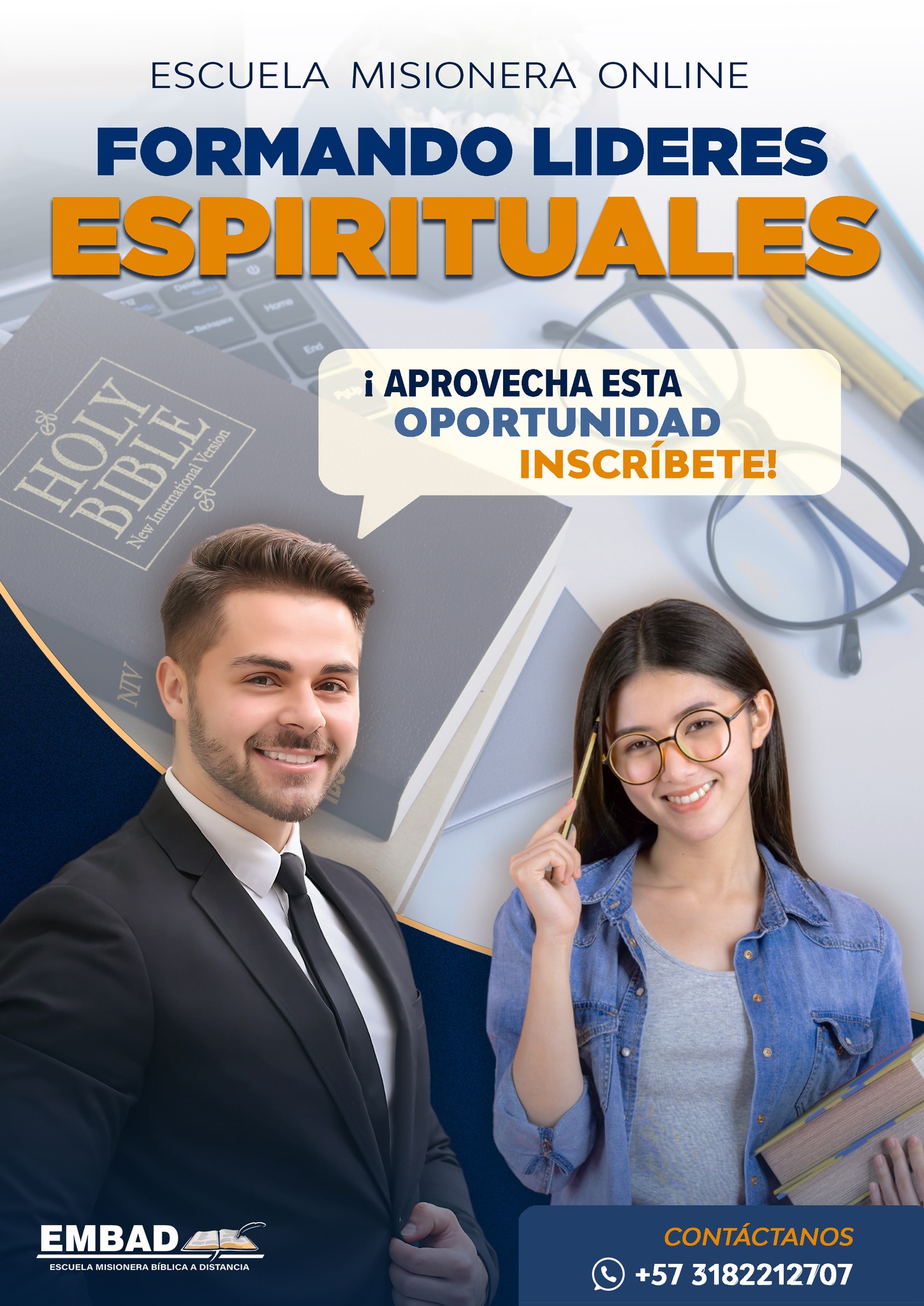 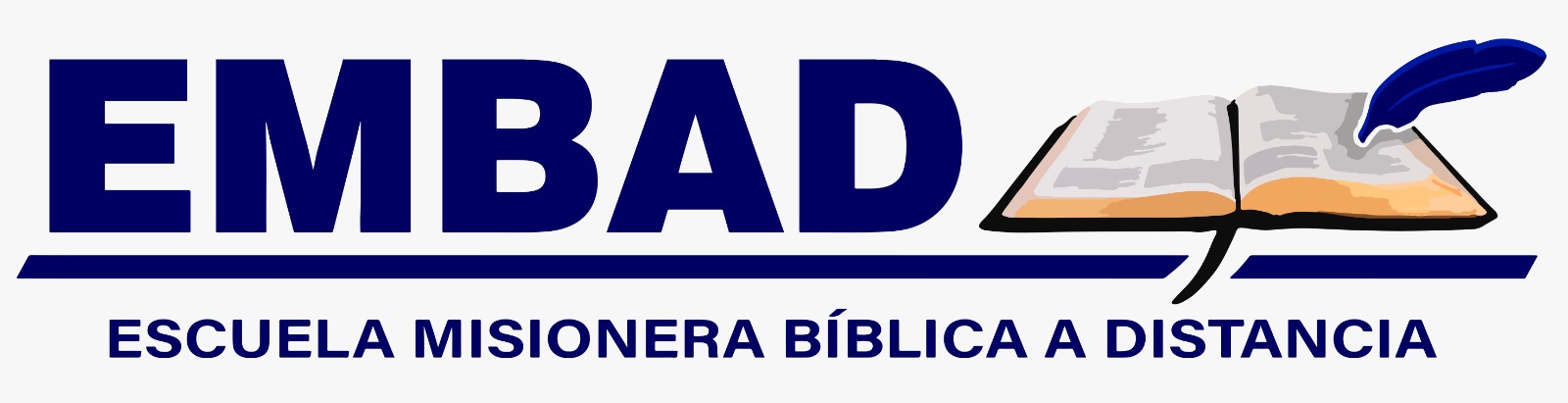 www.embad.co
[Speaker Notes: Somos la Escuela Misionera Bíblica EMBAD a distancia, dedicada a formar líderes Laicos, Misioneros y Pastores de habla hispana y portuguesa. ¡Aplique y te contactaremos lo más pronto para más información! www.embad.co/aplicantes/]
LECCIÓN 9
EL NACIMIENTO DE
UNA MISIONERA
DOMINGO
NUEVA VIDA, NUEVAS PRIORIDADES
a. Al reconocer a Jesús como el Mesías, ¿qué hizo inmediatamente la mujer samaritana? Juan 4:28, 29.
DOMINGO
b. ¿Qué hicieron los habitantes de Sicar al oír el testimonio de su conciudadana? Juan 4:30.
LA MIES Y LOS SEGADORES
LUNES
a. Cuando Jesús vio venir a los habitantes de Sicar, ¿qué dijo a sus discípulos? Juan 4:35–38.
LUNES
b. ¿Cuál fue el efecto del testimonio de la mujer acerca de Cristo, y qué podemos aprender del impacto que tuvo? Juan 4:39.
MARTES
LA PRESENCIA DE JESÚS EN SAMARIA
a. ¿Qué petición hicieron los samaritanos a Jesús, y por qué? Juan 4:40.
MARTES
b. Describe el resultado de la estadía de Cristo en Samaria. Juan 4:41.
MARTES
c. ¿Qué declararon muchos samaritanos después de haber aceptado a Jesús como el Mesías? Juan 4:42.
EL PODER DE LA PROFECÍA
MIERCOLES
a. ¿En qué profecía basaban los samaritanos su fe en el Mesías prometido? Génesis 49:10.
MIERCOLES
b. ¿Qué podemos aprender hoy del hecho de que los samaritanos estuvieran maravillosamente abiertos a la verdad? Eclesiastés 11:4, 5.
MIERCOLES
c. ¿En qué se convierten los individuos cuando reciben verdaderamente a Cristo? Cita ejemplos. Marcos 5:18–20; 7:31–37.
CRISTIANOS MISIONEROS
JUEVES
a. ¿Qué lecciones hemos aprendido de la mujer samaritana? 1 Juan 1:1–3; 2   Corintios 5:14 (primera parte).
JUEVES
b. ¿Cómo puede motivarnos hoy esta experiencia? Eclesiastés 11:6.
MINUTOS
MISIONEROS
Sigue Nuestro Canal de Whatsapp
ESCUELA SABATICA ASDMR